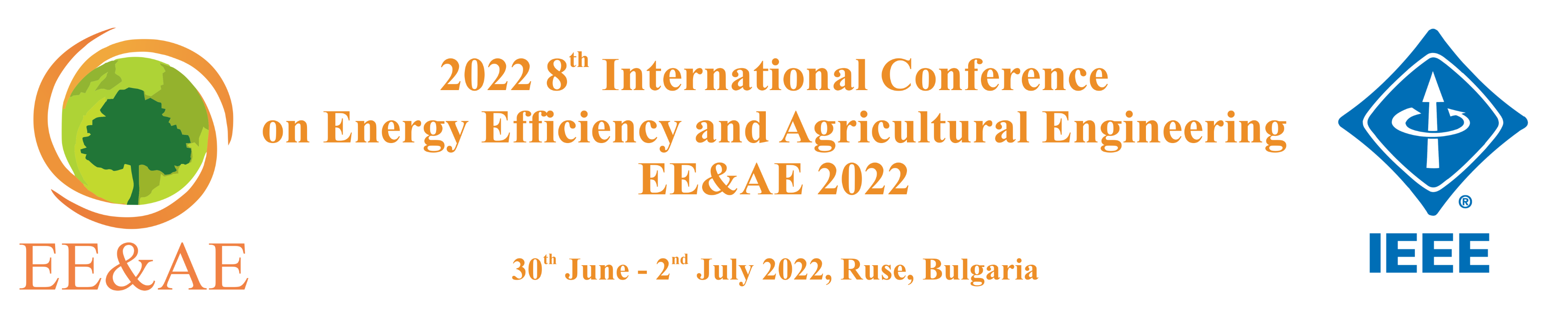 Table 1. Table caption
Guidelines for the Preparation of a Poster for the Virtual Session Presentation (Times New Roman 40pts Bold)
First Author, Second Author  and Last Author (Times New Roman 32pts Bold)
GENERAL POSTER INSTRUCTIONS
Affilation and E-mail address of the corresponding author (Times New Roman 26pts)
1. The virtual poster must be viewed in Landscape mode;
2. The rest of this template is NOT mandatory. It has been created only to help you design a good poster;
3. The titles of the sections could be renamed in accordance with the investigated problem;
4. Please make sure, that the text is not too small so that it could be read on a common monitor without zooming.
GOAL OF THE STUDY
Dear authors, in the first section you could explain the investigated problem and the goals of the study.
METHODOLOGY OF THE INVESTIGATION
In the second section could be described the methodology of the investigation, such as basic concepts, methods used, etc.
RULES REGARDING THE POSTER SESSIONS
1. The posters for the virtual poster session will be accessible via the website.
2. Each poster must display the e-mail and other contacts of the corresponding author.
3. Participants who want to ask questions regarding a virtual poster have to contact the authors via the provided e-mail.
MAIN RESULTS FROM THE STUDY
One of the sections should display the main results from the study. 

When presenting results in graphical form, make sure the quality and thickness of the graphs is appropriate.
CONCLUSIONS
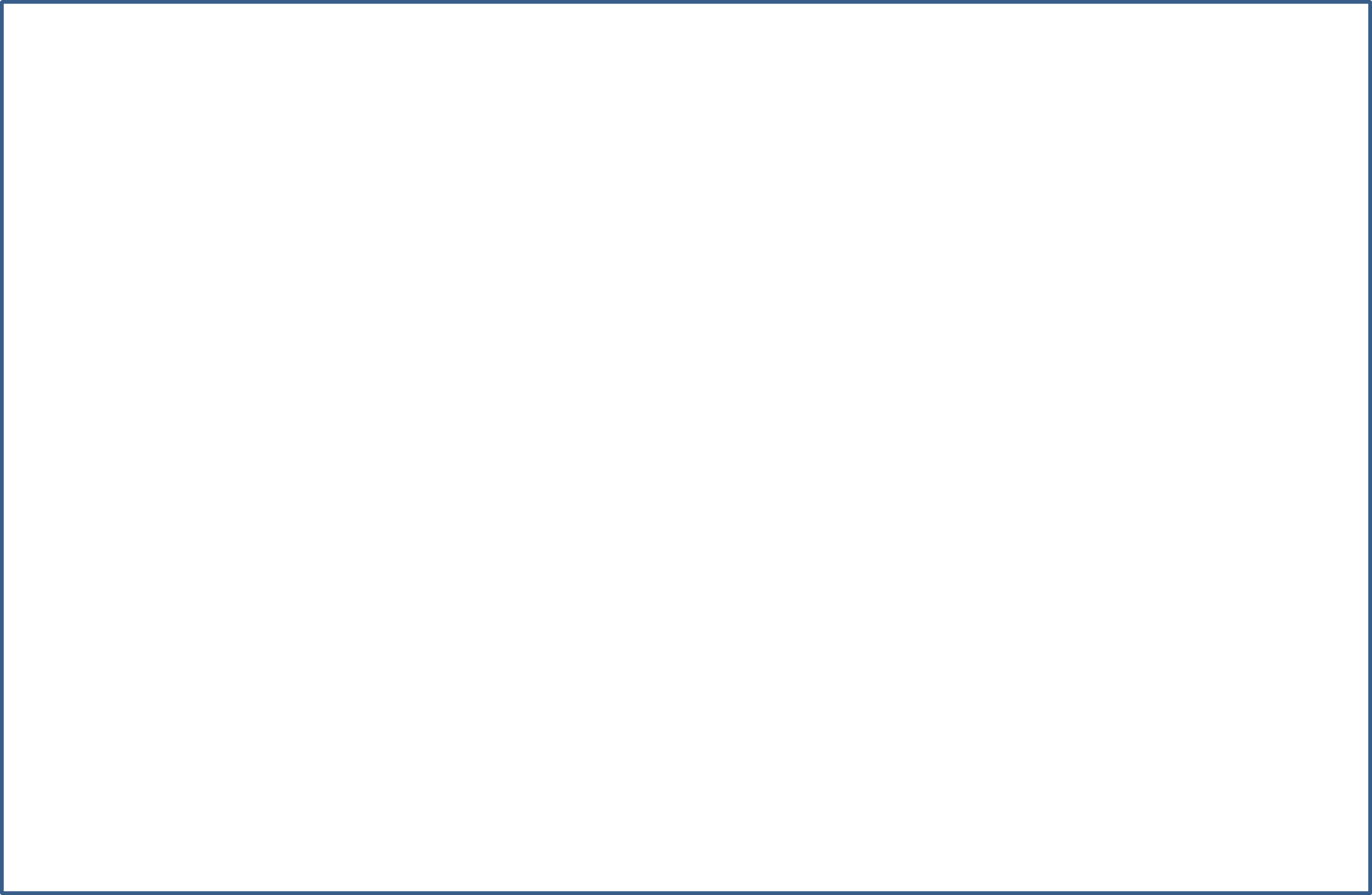 Each poster should contain a conclusions section, where the main achievements of the study are summarized.
ACKNOWLEDGMENT
If applicable, you can add an acknowledgment section
Fig. 1. Figure caption